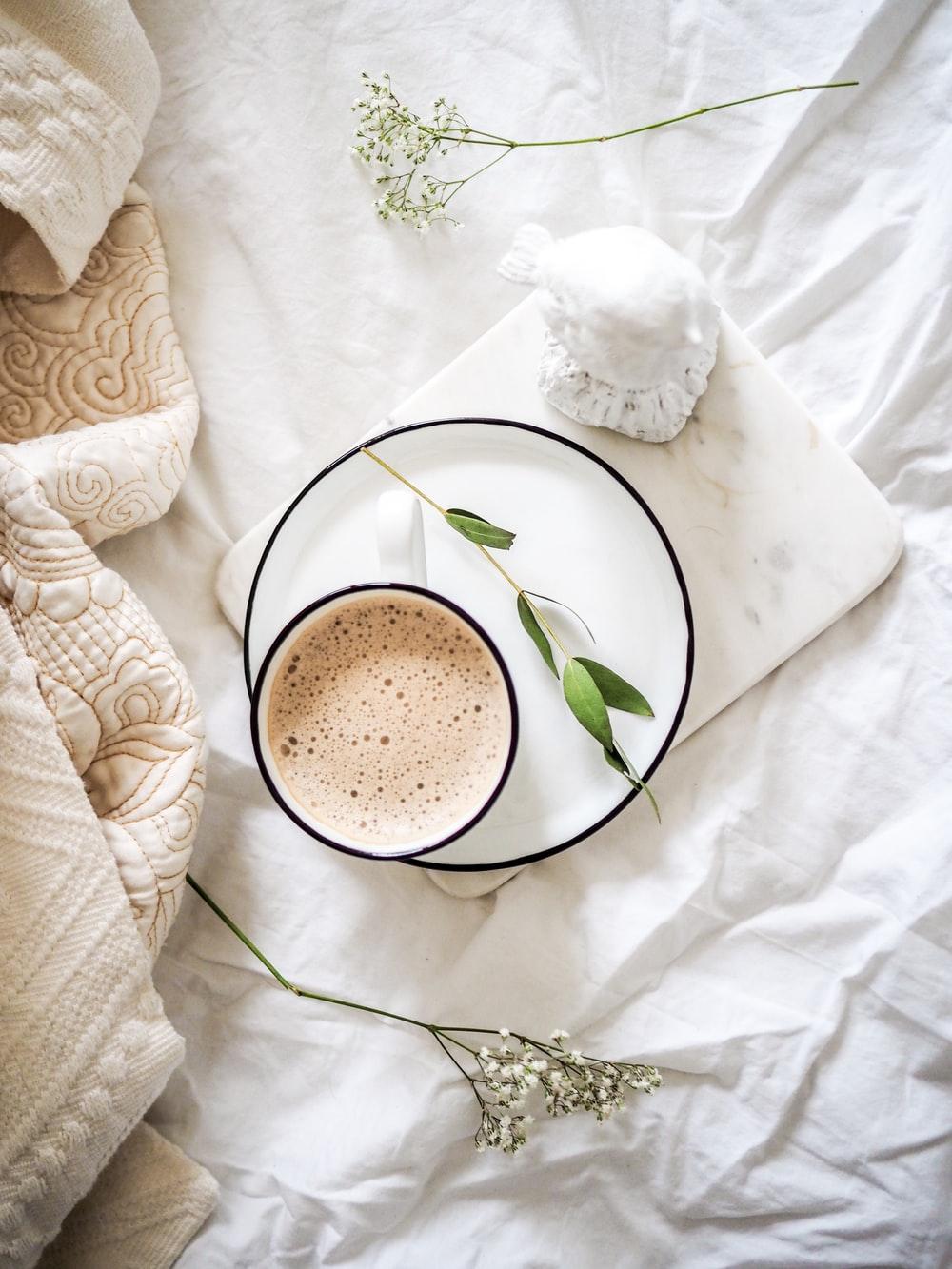 Perencanaan Agregat dan S&OP
1. Hilda Febrina 1951011025
2. Nimas Ayu 1951011027
3. M.Farhan Reyhan 1911011053
4. Iis Melinda 1911011005
5. Meriska Saharani 1911011047
Pengertian Perencanaan Agregat
Perencanaan Agregat atau dalam bahasa Inggris disebut dengan Aggregate Planning adalah suatu proses perencanaan kuantitas dan pengaturan waktu Output (keluaran) untuk jangka waktu menengah yaitu sekitar 3 bulan hingga 1 tahun.
Perencanaan Agregat ini memberikan gambaran  kepada manajemen mengenai kebutuhan terhadap variabel-variabel produksi seperti persediaan material, tenaga kerja dan sumber daya lainnya sehingga biaya operasional dapat dikendalikan seminimal mungkin.
2
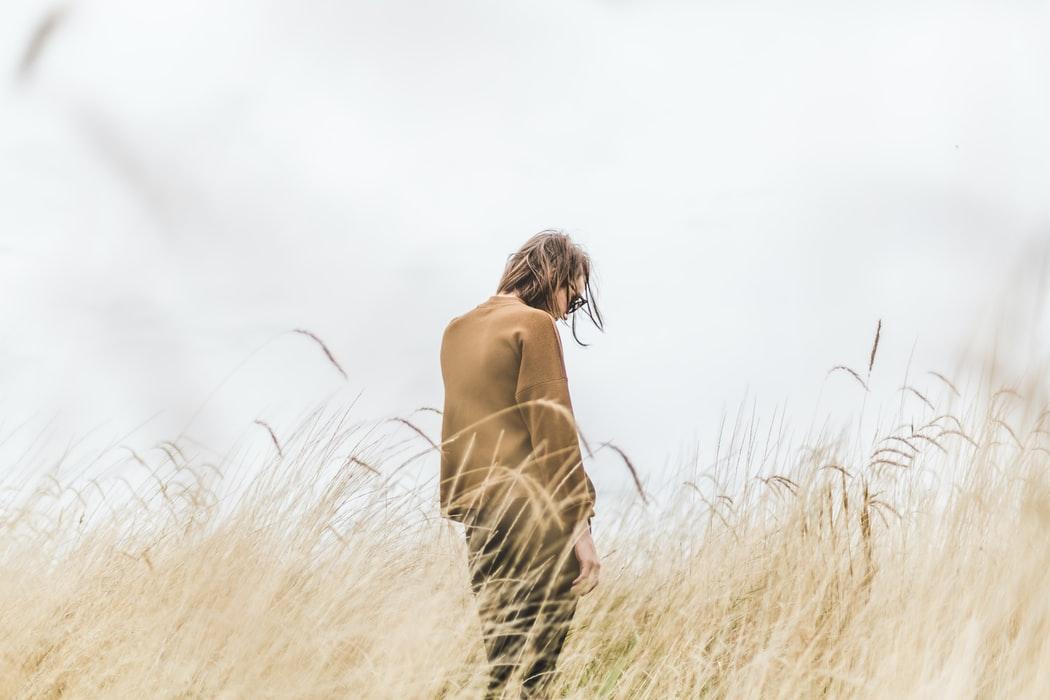 Perencanaan merupakan proses dimana manajemen merumuskan suatu tujuan dan bagaimana cara untuk dapat mencapainya, proses perencanaan terjadi disemua tipe. 
Adapun perencanaan merupakan proses yang tidak berakhir bila rencana tersebut telah ditetapkan bahkan disahkan dan rencana harus diimplementasikan.
3
Tahapan Proses Perencanaan
Menetapkan target atau tujuan, perencanaan dimulai dengan keputusan.
Merumuskan keadaan saat ini, pemahaman akan posisi atau keadaan organisasi.
Mengidentifikasi segala kemudahan dan hambatan, segala kekuatan dan kelemahan.
Mengembangkan rencana atau serangkaian kegiatan untuk pencapaian tujuan
4
Tipe Perencanaan dan Rencanaan
Tipe Perencanaan 

1. Bidang Fungsional 
2.Tingkat Organisasi 
3. Karakteristik Perencanaan 
4. Waktu 
5. Unsur-unsur Rencana.
Tipe rencana

1. Rencana-rencana strategik. 
2. Rencana operasional. 
3. Rencana sekalipakai. 
4.Rencana tetap.
5
Perencanaan Penjualan dan Operasi
Perencanaan penjualan dan operasi ( S&OP ) adalah proses manajemen bisnis terintegrasi di mana tim eksekutif / kepemimpinan terus-menerus mencapai fokus, penyelarasan dan sinkronisasi di antara semua fungsi organisasi. Proses S&OP mencakup ramalan terbaru yang mengarah ke rencana penjualan, rencana produksi , rencana inventaris, rencana waktu tunggu pelanggan (backlog), rencana pengembangan produk baru, rencana inisiatif strategis dan rencana keuangan yang dihasilkan.
6
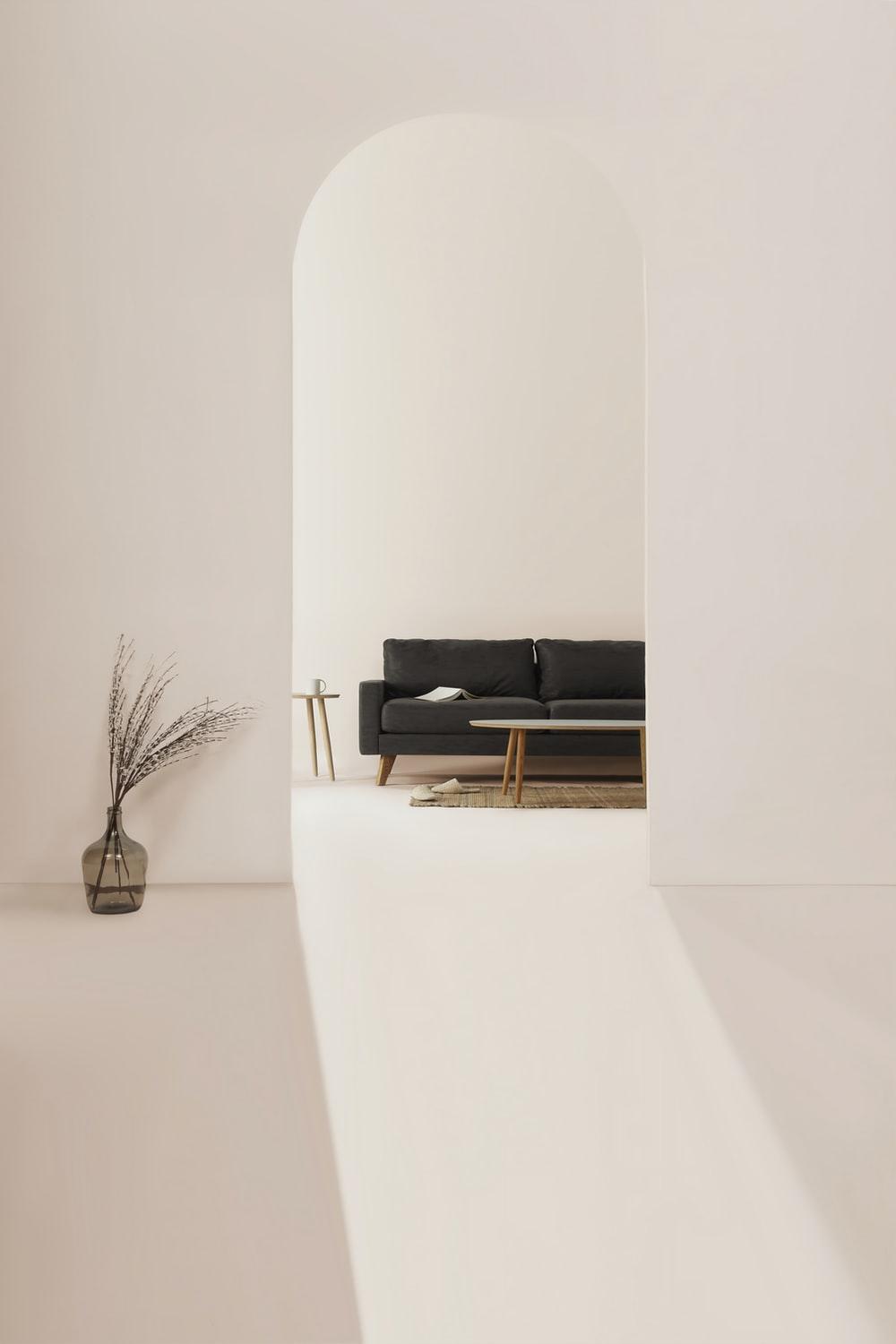 Sifat Perencanaan Agregat
Perencanaan agregat menurut istilah agregat berarti mengombinasikan sumber daya yang sesuai ke dalam jangka waktu keseluruhan. 
Dalam perencanaan agregat, rencana produksi tidak menguraikan per produktetapi menyangkut berapa banyak produk yang akan dihasilkan tanpa mempermasalahkan jenis dan produk tersebut.
7
Strategi Perencanaan
Pertanyaan yang harus dijawab oleh manajer operasi dalam merumuskan rencana agregat yaitu: 
Apakah persediaan digunakan untuk menyerap perubahan selama periode permintaan? 
Apakah perubahan akan diakomodasikan dengan cara mengubah jumlah tenagakerja?
Apakah perlu penggunaan tenaga kerja paruh waktu atau waktu lembur dan waktu kosong untuk menghadapi fluktuasi? 
Apakah perlu mengubah harga atau faktor lain untuk mempengaruhi permintaan?
8
8
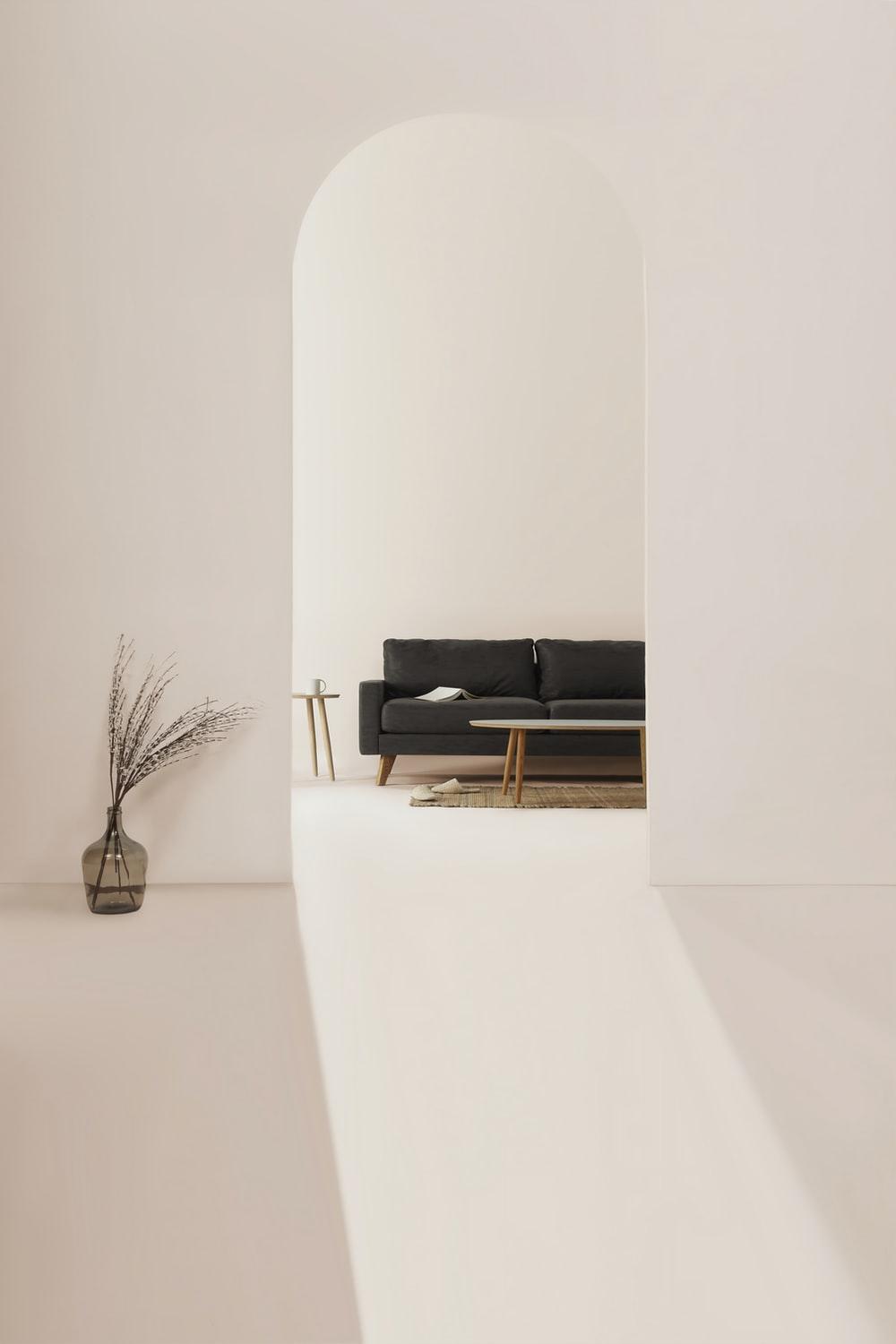 Pilihan Strategi Perencanaan
Pilihan kapasitas sebuah perusahaan dapat memilih pilihan kapasitas dasar (produksi):
a) Mengubah tingkat persediaan
b) Meragamkan jumlah tenaga kerja
d) Sub Kontrak
c) Meragamkan tingkat produksi melalui lembur atau waktu kosong
e) Penggunaan karyawan paruh waktu
9
Pilihan Permintaan Dasar
b
c
a
Mempengaruhi permintaan
Tunggakan pesanan selama periode permintaan tinggi
Perpaduan produk dan jasa yang counter personal (dengan musim yang berbeda)
10
Pilihan Campuran
Kebanyakan pengusaha manufaktur berasumsi bahwa penggunaan pilihan permintaan  telah diteliti secara menyeluruh oleh bagian pemasaran dan pilihan-pilihan yang layak itu digabungkan dengan prediksi permintaan. Manajer operasi lalu membuat rencana agregat berdasarkan pada prediksi. Rencana ini dapat terdiri dari:

a. Strategi perburuan (chasestrategy). Contoh : manager operasi dapat memvariasikan tingkat tenaga kerja dengan merekrut atau menghentikan karyawan, atau dapat memvariasikan produksi dengan waktu lembur, waktu kosong, karyawan paruh waktu, atau subkontrak. 
b. Strategi penjadwalan bertingkat (level-schedulingstrategy). Contoh : Perusahaan Toyota dan  Nissan mempertahankan tingkat produksi pada tingkatan  yang  seragam  dan mungkin membiarkan persediaan barang jadi naik atau turun untuk menopang perbedaan permintaan dan produksi atau menemukan pekerjaan alternatif bagi karyawan.
11
Metode Perencanaan Agregat
Metode Pembuatan Grafis dan Diagram. Pendekatan yang digunakan adalah “trial and error” yang tidak menjamin terciptanya rencana produksi yang optimal, tetapi penghitungan yang dibutuhkan hanya sedikit dan dapat dilakukan oleh staf yang paling dasar pekerjaannya.
Tahapan dalam metode ini adalah :
Tentukan permintaan pada tiap periode
Tentukan biaya tenaga kerja, biaya rekrutmen dan biaya pemberhentian karyawan
Tentukan berapa kapasitas pada waktu untuk tiap periode
Pertimbangkan kebijakan perusahaan yang dapat diterapkan pada para pekerja dantingkatan persediaan
Kembangkan rencana alternatif dan amati biaya totalnya.
12
Pendekatan Matematis Dalam Perencanaan :
C. Management Coefficient Model
A. Metode Transportasi Dalam Program Linear
B. Linear Decision Rule
D. Simulasi Suatu model computer yang dinamakan “ Penjadwalan lewat simulasi” yang dikembangakan  tahun 1966 di R.C Vergin
13
Perencanaan Agregat Di Sektor Jasa
Pengendalian Biayanya meliputi:
Beberapa bentuk sumber tenaga kerja panggilan yang dapat ditambahkan atau dihilangkan untuk memenuhi permintaan yang tak terduga.
Pengendalian yang ketat atas jam kerja di perusahaan jasa dapat dipastikan menghasilkan tanggapan cepat terhadap respon konsumen.
Fleksibilitas keahlian pekerja perorangan yang memungkinkan relokasi tenaga kerja yang ada .
Fleksibilitas keahlian pekerja perorangan pada tingkat output atau jam kerja untuk memenuhi permintaan yang sudah di perkirakan.
14
14
Penerapan Perencanaan Agregat Di Sektor Jasa
Rumah sakit
Rantai kecil perusahaan kecil nasional
Industri  penerbangan
Restoran
Mencakup jadwal
Jumlah penerbangan masuk dan keluar
Jumlah penerbangan disetiap rute
Jumlah awak pesawat dibutuhkan pada setiap pusat dan bandara
Pemulusan tingkat produksi
Penentuan jumlah tenaga kerja
Usaha mengelola permintaan untuk menjaga peralatan dan pekerja tetap bekerja
Masalah yang dihadapi adalah uang, staff, perlengkapan untuk memenuhi permintaan pasien atas pelayanan.
Contoh jasa foto copy, percetakan, pusat komputer. Pendekatan output dan pembeilian menguntungkan kareana mmbantu arus kas.
15
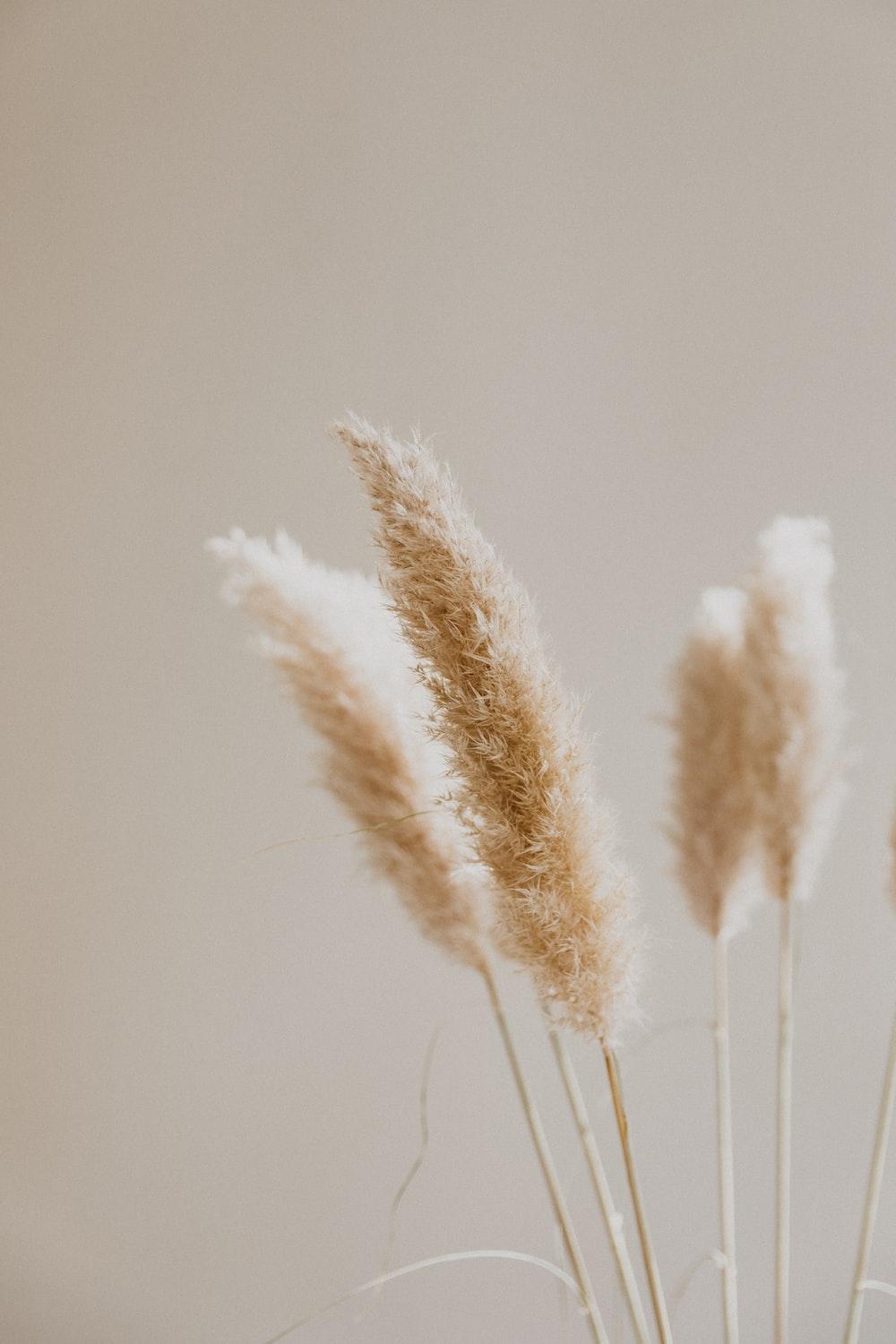 Manajemen Pendapatan
Sebagian besar model operasi, mengasumsikan bahwa perusahaan  mengenakan  harga yang sama kepada semua pelanggan untuk sebuah produk. Tantangan manajemen adalah mengidentifikasi perbedaan menyesuaikan kapasitas dan permintaan dengan  mengenakan harga. Manajemen pendapatan atau hasil adalah proses dalam mengalokasikan perencanaan pada harga yang akan memaksimalkan pendapatan.
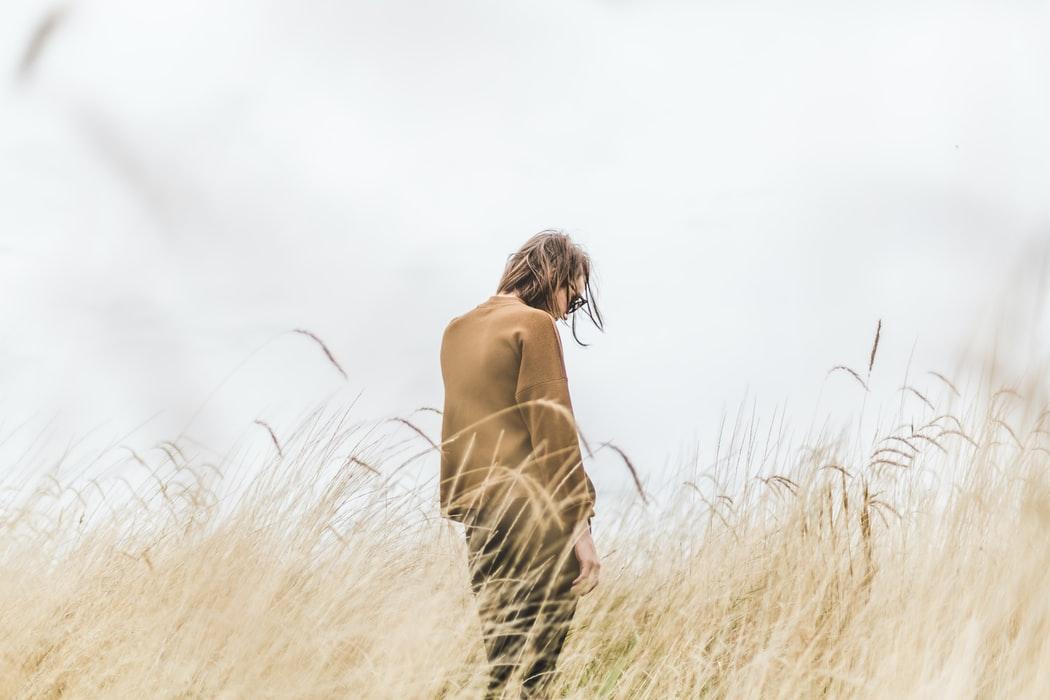 Terima Kasih!
17